Meet the SMG Team
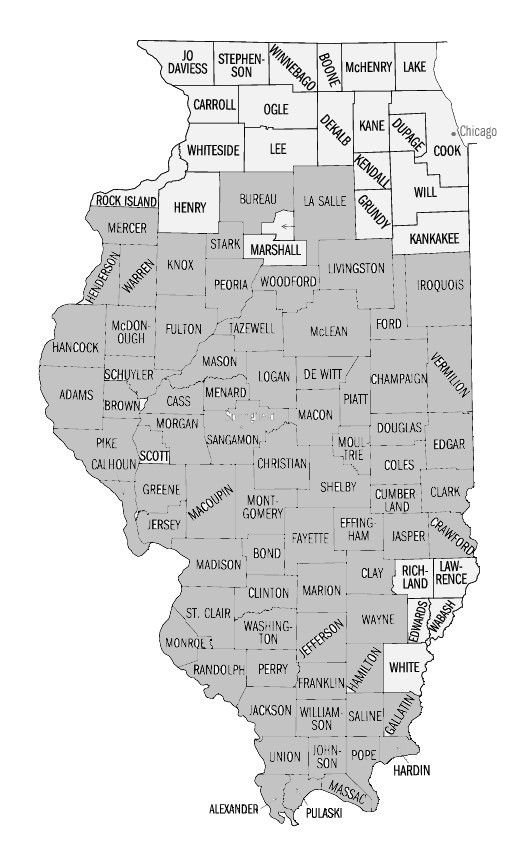 Principals and Sales
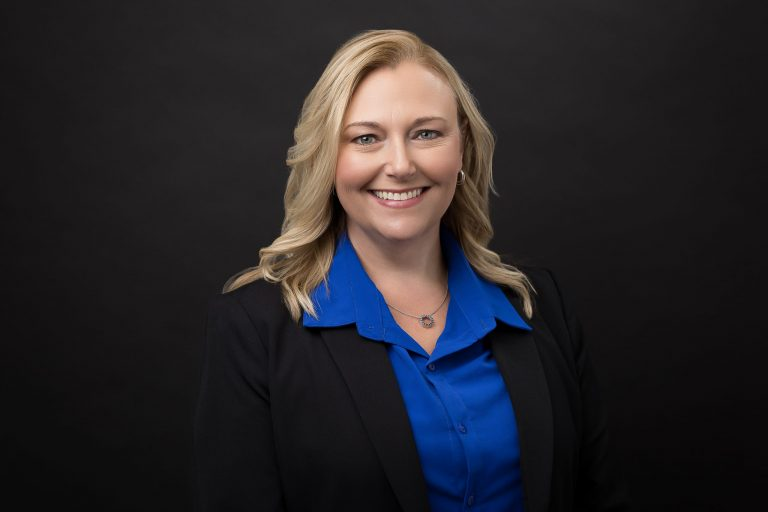 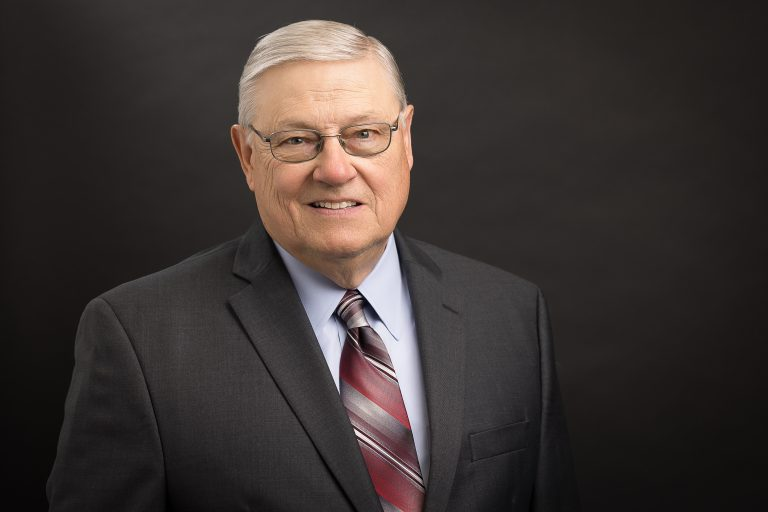 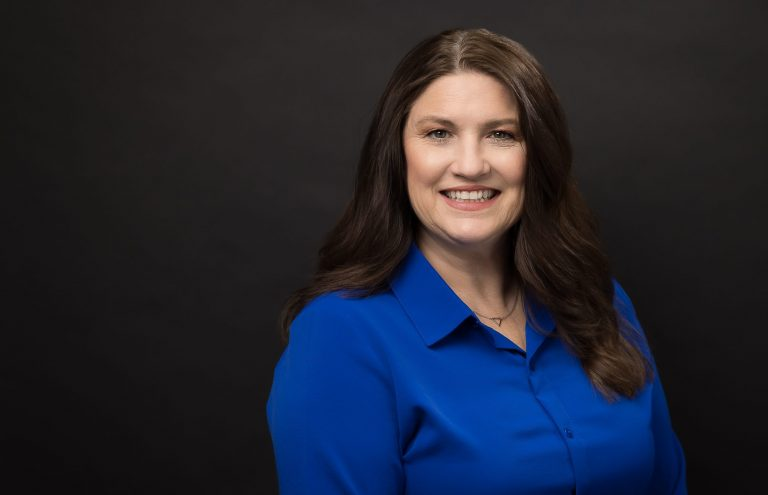 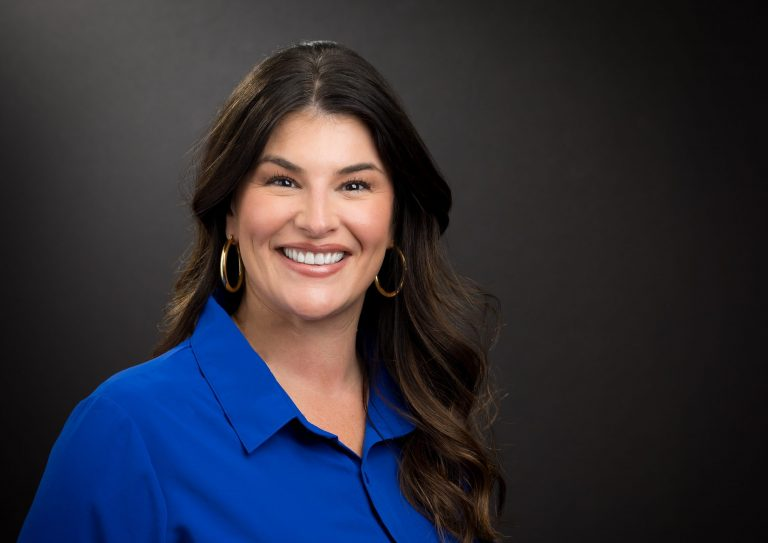 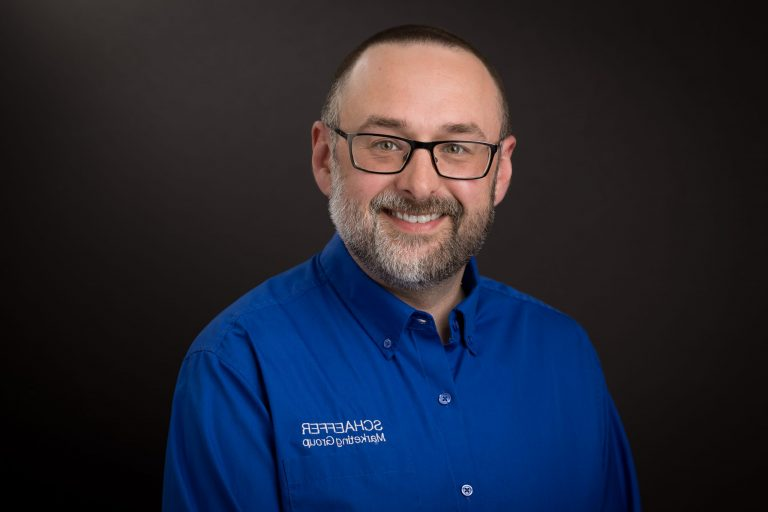 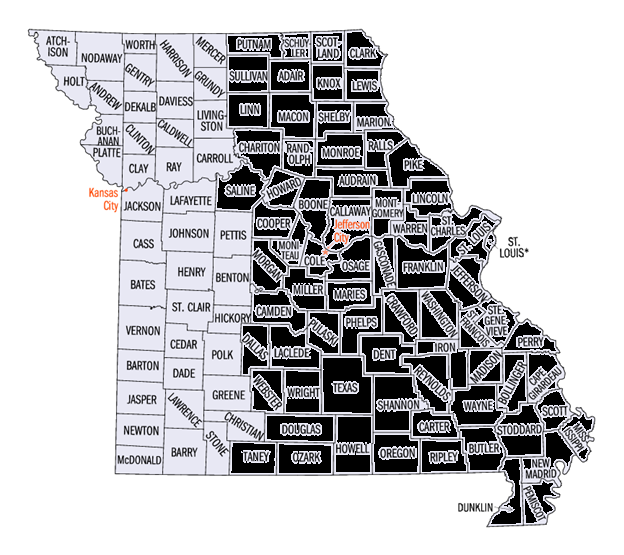 Kris Steiger      Mike Schaeffer  Melissa Berry	  Darla Bair         Chris Gaff
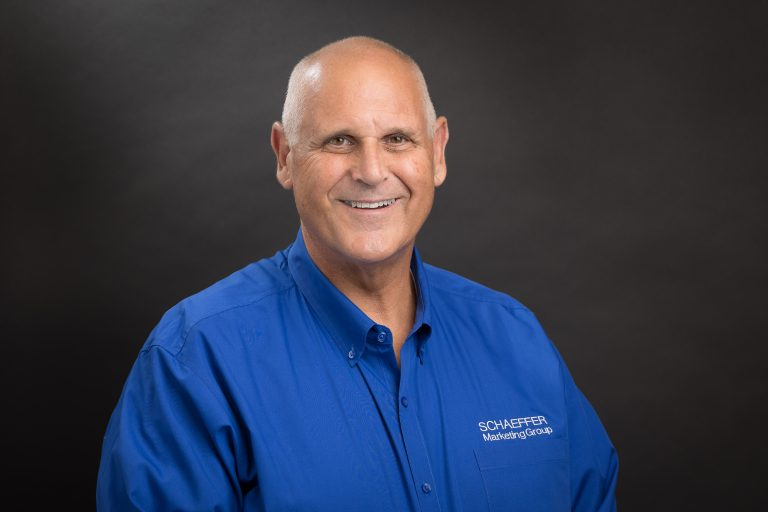 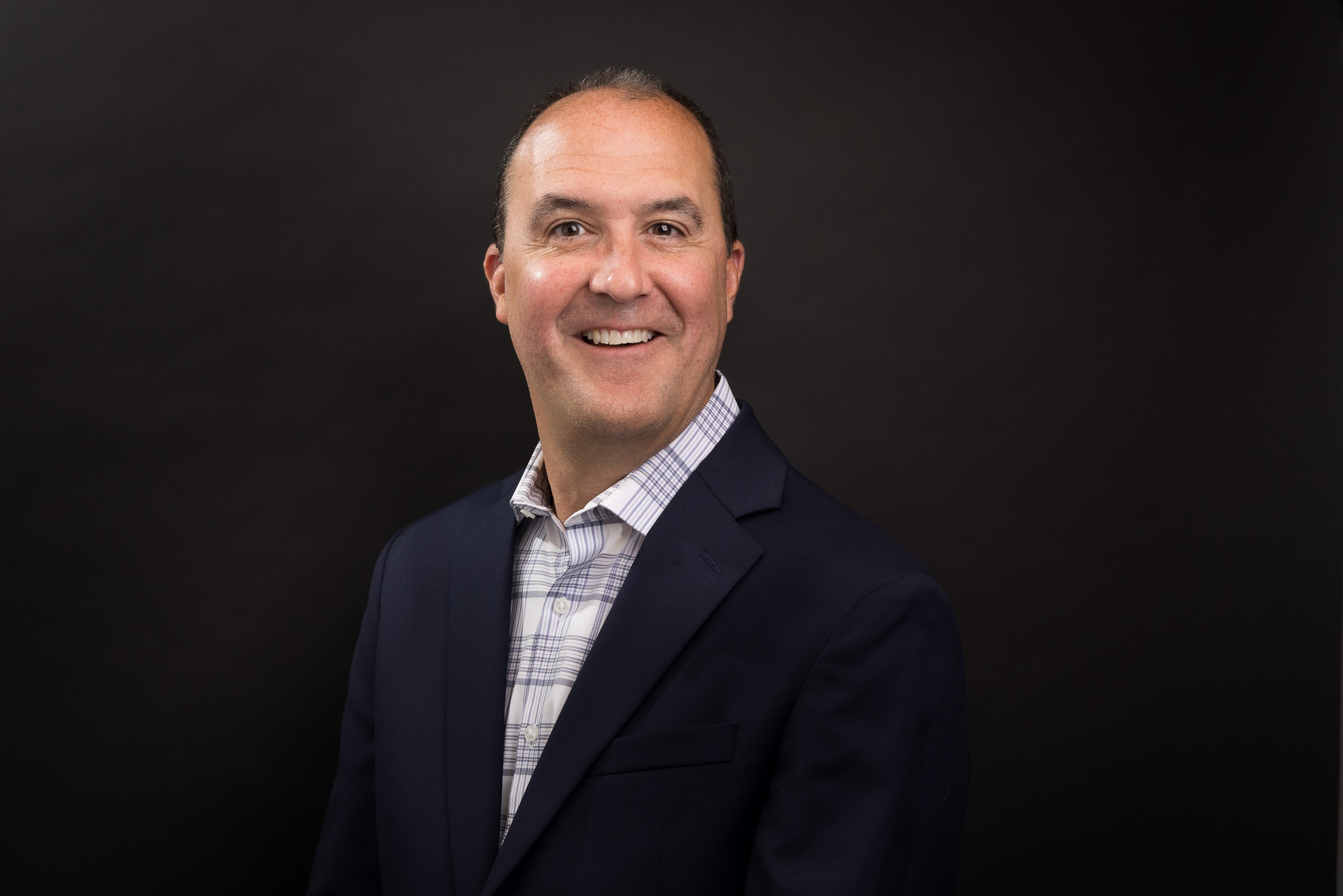 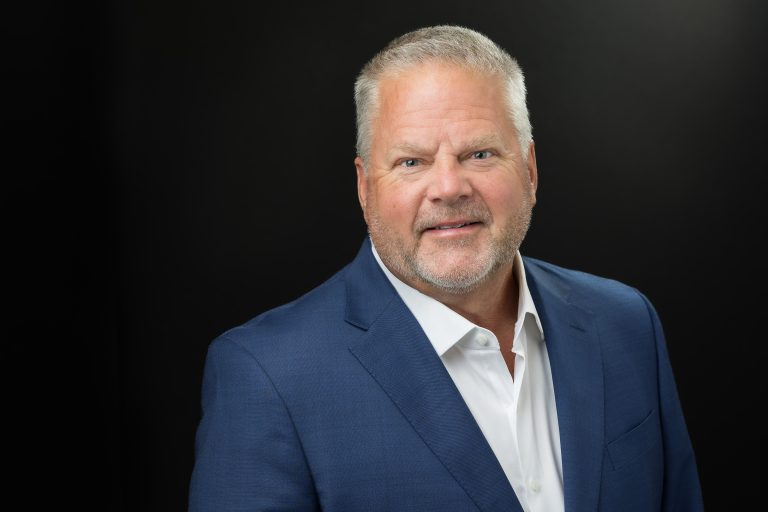 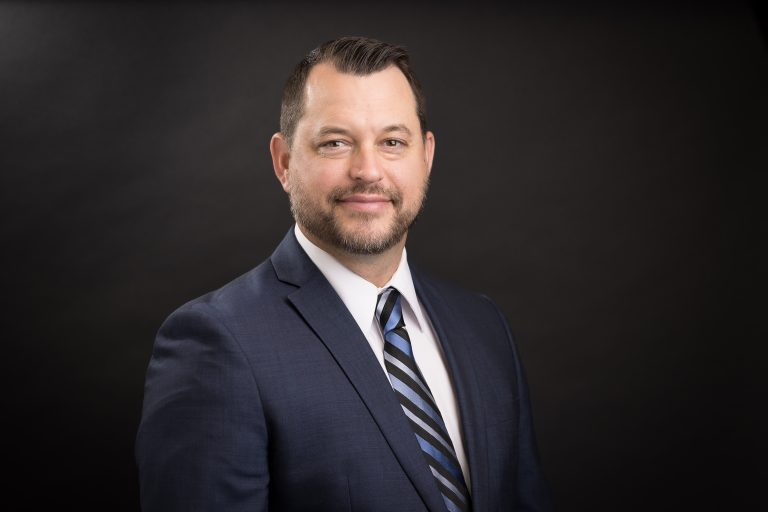 Don Calcaterra      Scott Obert      Nate Michael   Lacey Bernard
Inside Sales
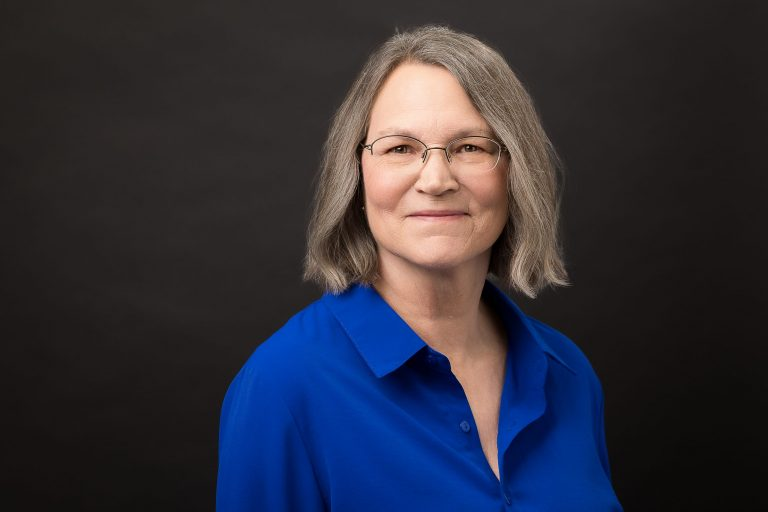 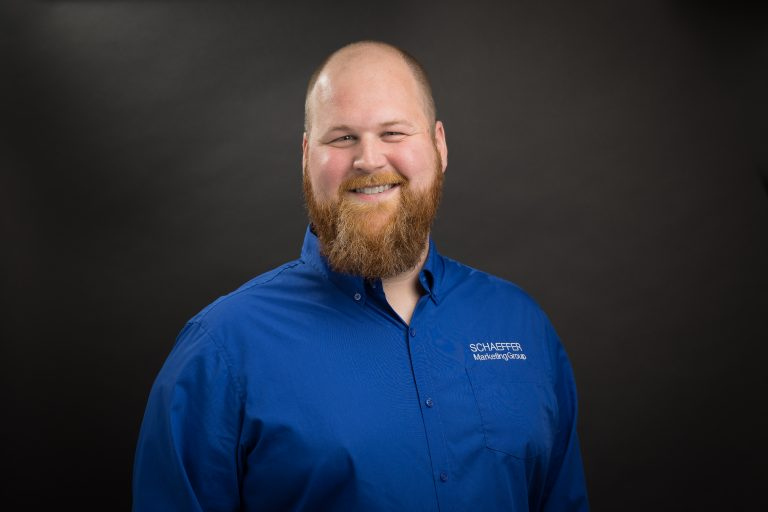 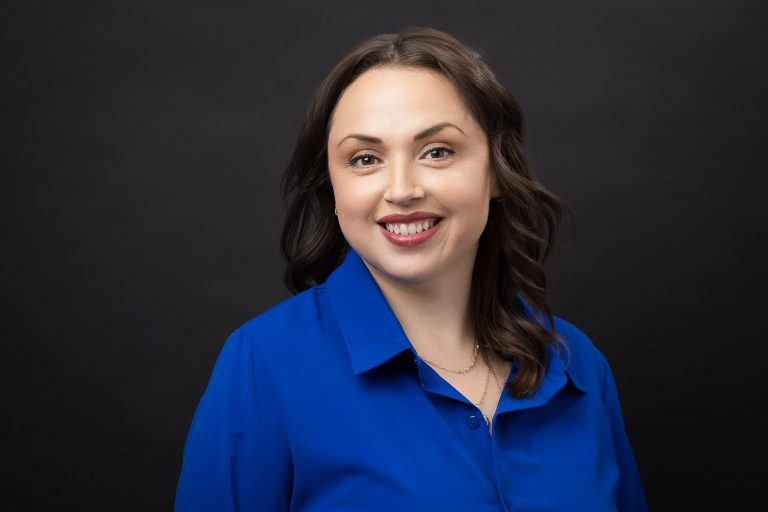 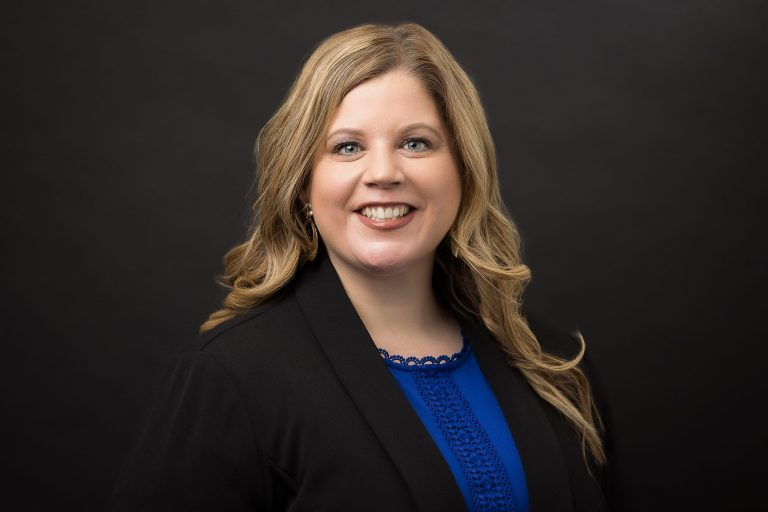 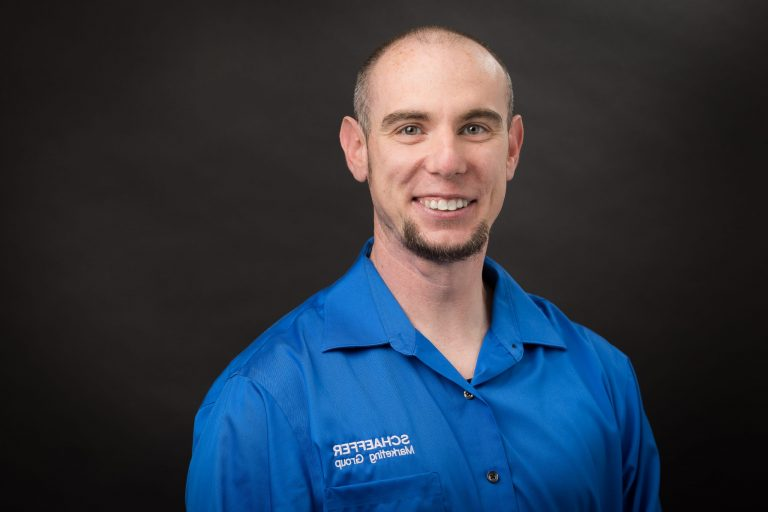 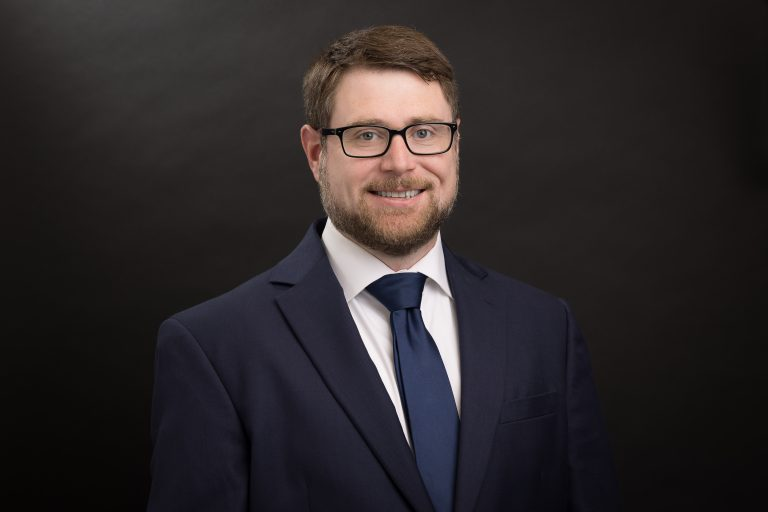 John McGauley  Jamie Radin    Geoff Martin  Ellen Eason   Caitlin Alexander Zack Oberbeck
  Sales & Quotes    Sales & Quotes      Ltg Quotes &     Ltg Quotes &       Wire Quotations       Sales & Quotes
                                                               Applications      Applications